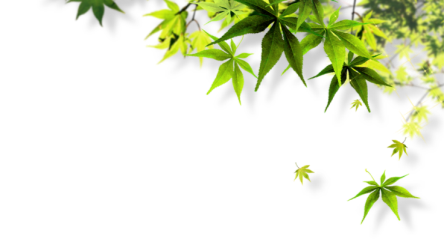 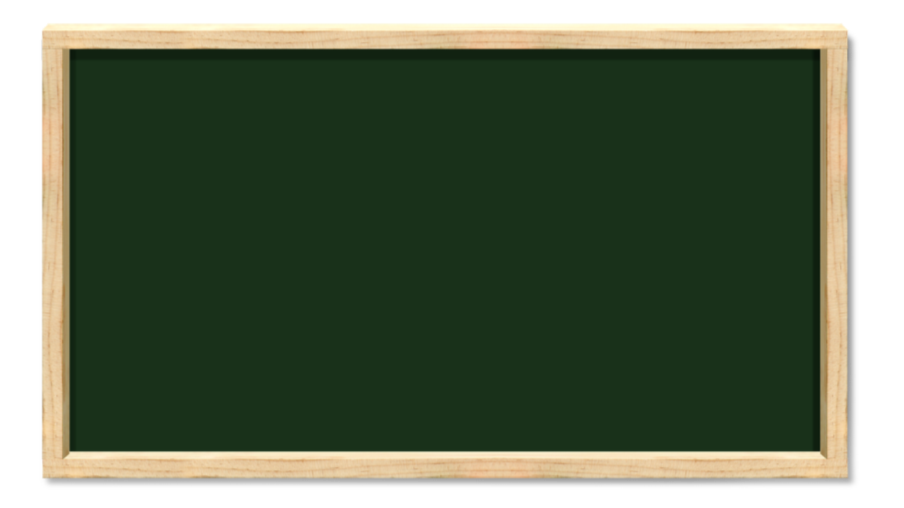 3.1 有理数的加法与减法
第2课时
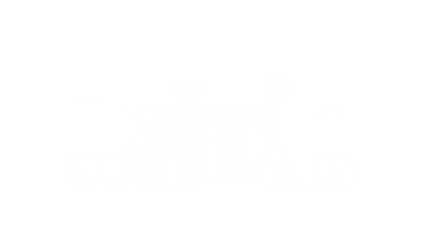 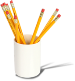 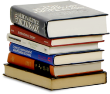 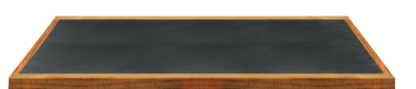 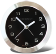 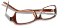 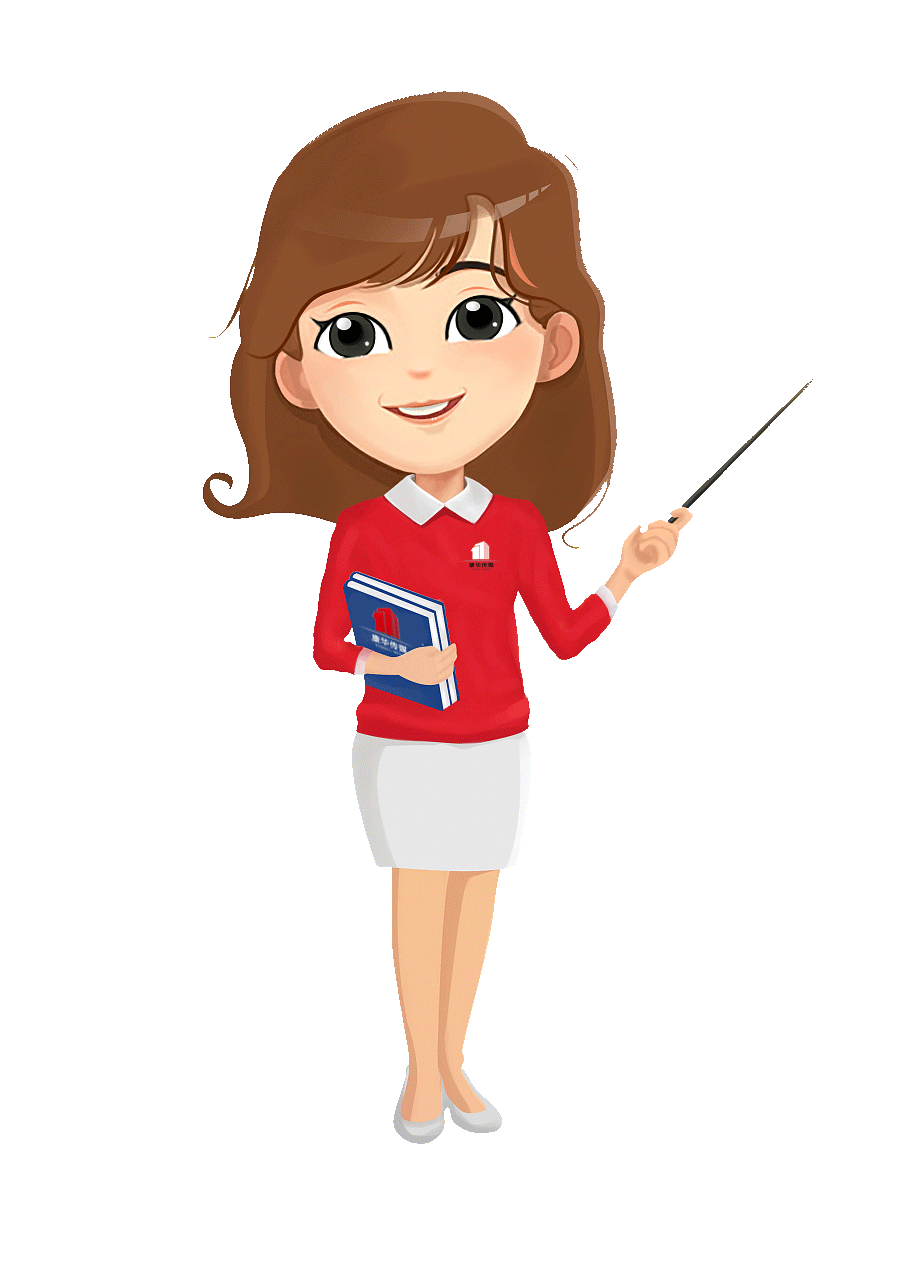 WWW.PPT818.COM
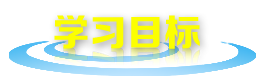 １、有理数减法法则；
２、运用减法法则对有理数进行减法运算.
交流与发现
北京市某天的最高气温为+４℃,最低气温为-3 ℃,该天的最大温差是多少?
小莹：解:根据减法的意义得算式
    (+4) －(﹣3)
通过观察温度计发现: +４℃比-3 ℃高7 ℃
因此
       (+4) －(﹣3)=+7    ②
所以该天最大温差是7 ℃.
小亮：解:因为
+４℃比0 ℃高4 ℃, 0 ℃ 比-3 ℃高3 ℃，
因此
(+4)+(+3)=+7     ①
所以该天最大温差是7 ℃.
(+4)+(+3)=+7   ①
(+4) －(﹣3)=+7   ②
观察算式①和②，你有什么发现？
(+4) －(﹣3)= (+4) ＋(+3 ) 　③
－　　　　　＋
﹣3             　+3
用你的火眼金睛，找出③式中左右两边不同之处，你发现了什么呢？
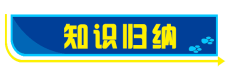 有理数减法法则
减去一个数，等于加上这个数的相反数.
即a－b＝a＋(﹣b) .
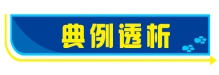 例4.计算:
(1)   (+3) －(+5)       (2)  (－3.4) －(－5.8)      
(3)                             (4)  0－ (－37.5)
解：（1）(+3) －(+5) =（+3）+（-5）=-2
（2）(－3.4) －(－5.8) =（-3.4）+（+5.8）=+2.4
（3）
（4） 0－ (－37.5) =0+（37.5）=37.5
通过例4，你得到哪些启示？
1.有理数的减法可转化为加法运算进行.

2.在有理数范围内减法运算总能进行.
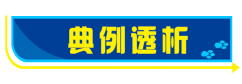 例5.某足球队在两场比赛中共输球3个，已知第一场输球4个，第二场的输赢情况怎样？
解：如果将赢球积为正，输球积为负，那么两场比赛共输球3个，记为-3个，第一场输球4个记为-4个，于是（-3）-（-4）=+1，
所以第二场赢球1个.
挑战自我
a，b为有理数，且∣a∣＝8，∣b∣＝2，当a，b异
号时，求a－b的值.
解:因为∣a∣＝8，∣b∣＝2
   所以a＝±8，b ＝±2
   又因为a，b异号， 所以
   当a＝8时， b ＝－2
   a－b ＝8 －（－2）＝10
   当a＝－8时， b ＝＋2
   a－b ＝ (－ 8) －2 ＝ － 10
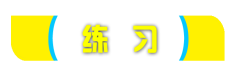 1.计算:
 (1)  (+11) －(+17)     (2)  (－1.2) －(＋2.1)      
（3）(－15) －(－8)     (4)  (＋   ) － (－   ) 
 (5) (－  ) － (－  )   (6)   0－(－   )
（1）-6     （2）-3.3    （3）-7    
（4）1      （5）0       （6）
2 .酒精冻结的温度是－117℃，水银冻结的温度是－39℃.酒精冻结的温度比水银冻结的温度低多少？
2.解：-117-（-39）=-117+（+39）=-78 ℃
答：酒精冻结的温度比水银冻结的温度低78 ℃
小  结
有理数减法法则：
减去一个数，等于加上这个数的相反数.
即a－b＝a＋(﹣b)
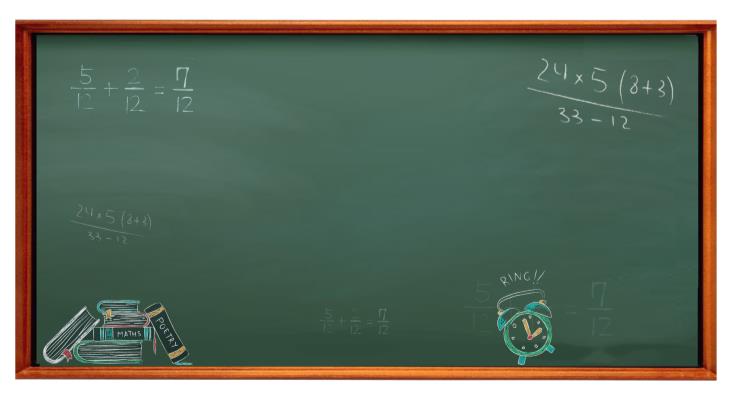 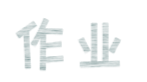 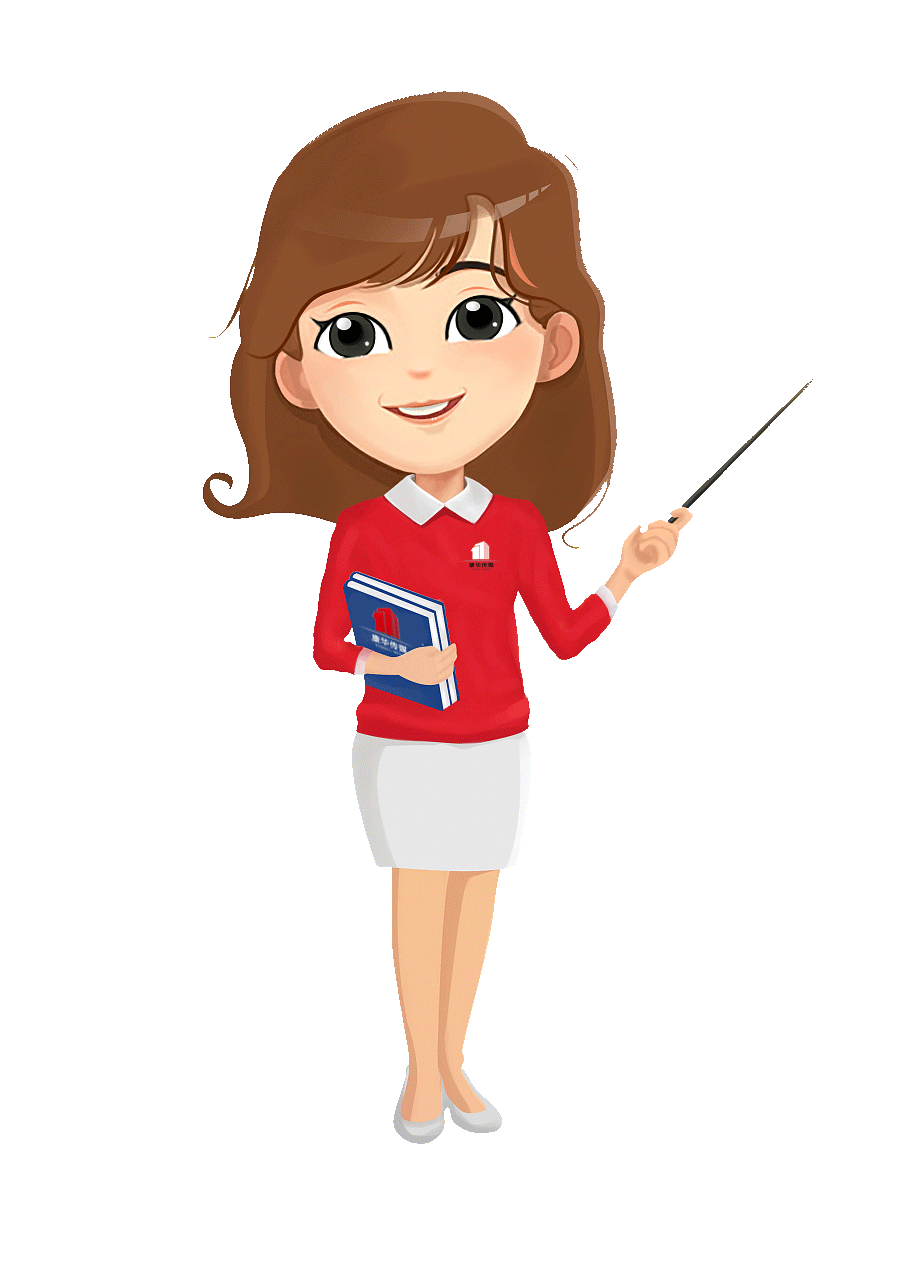 完成55页习题3.1第4,5题